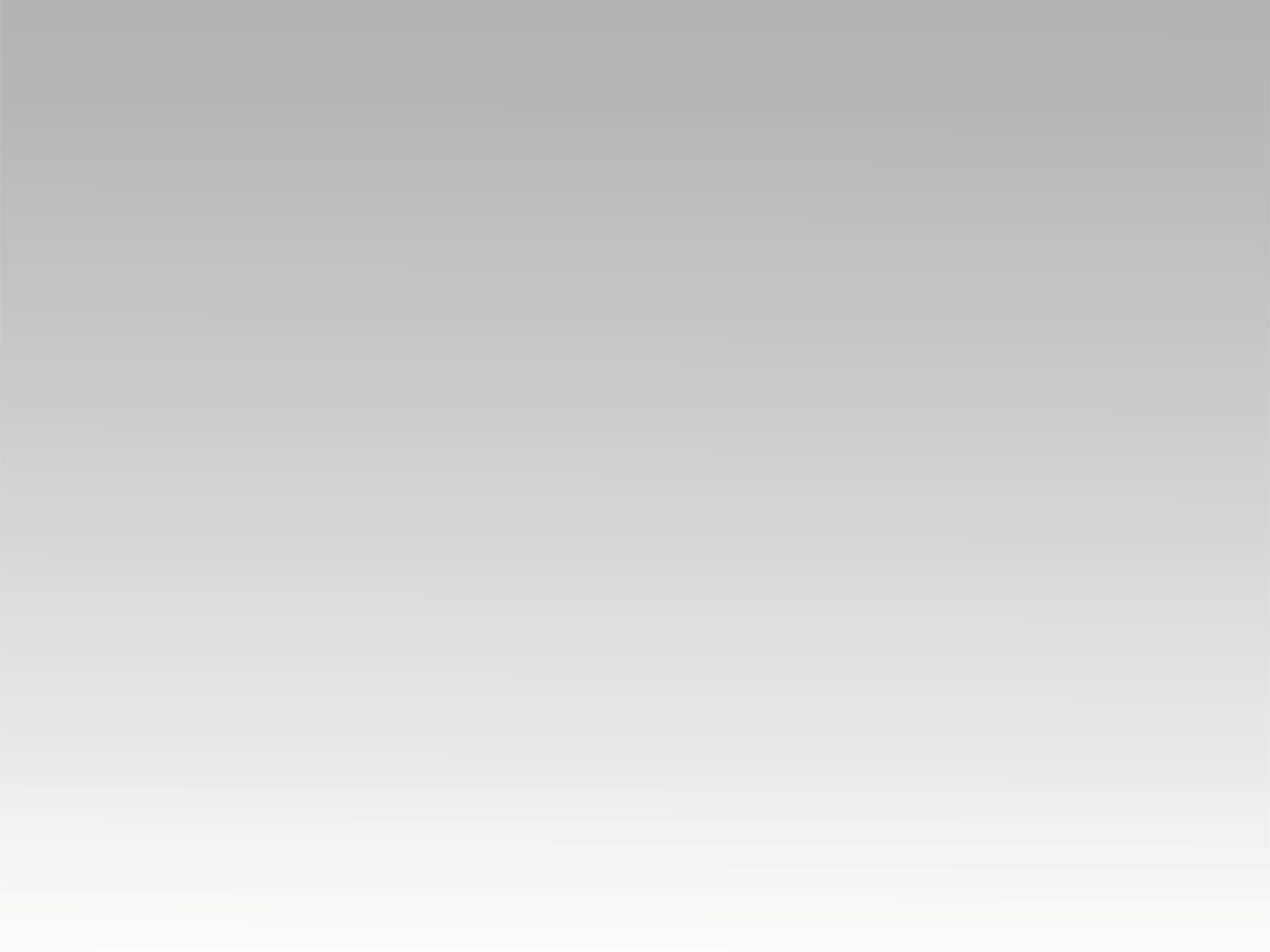 ترنيمة
يسوع ملكنا
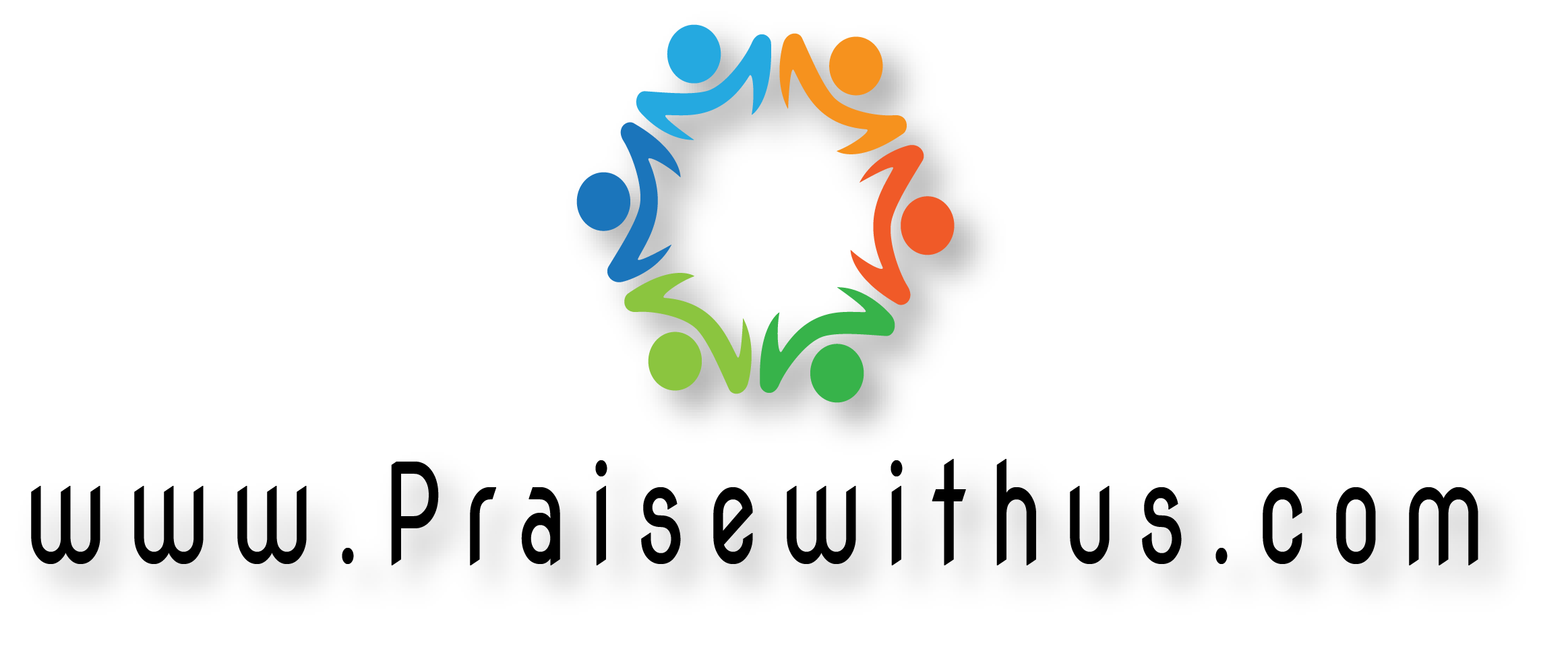 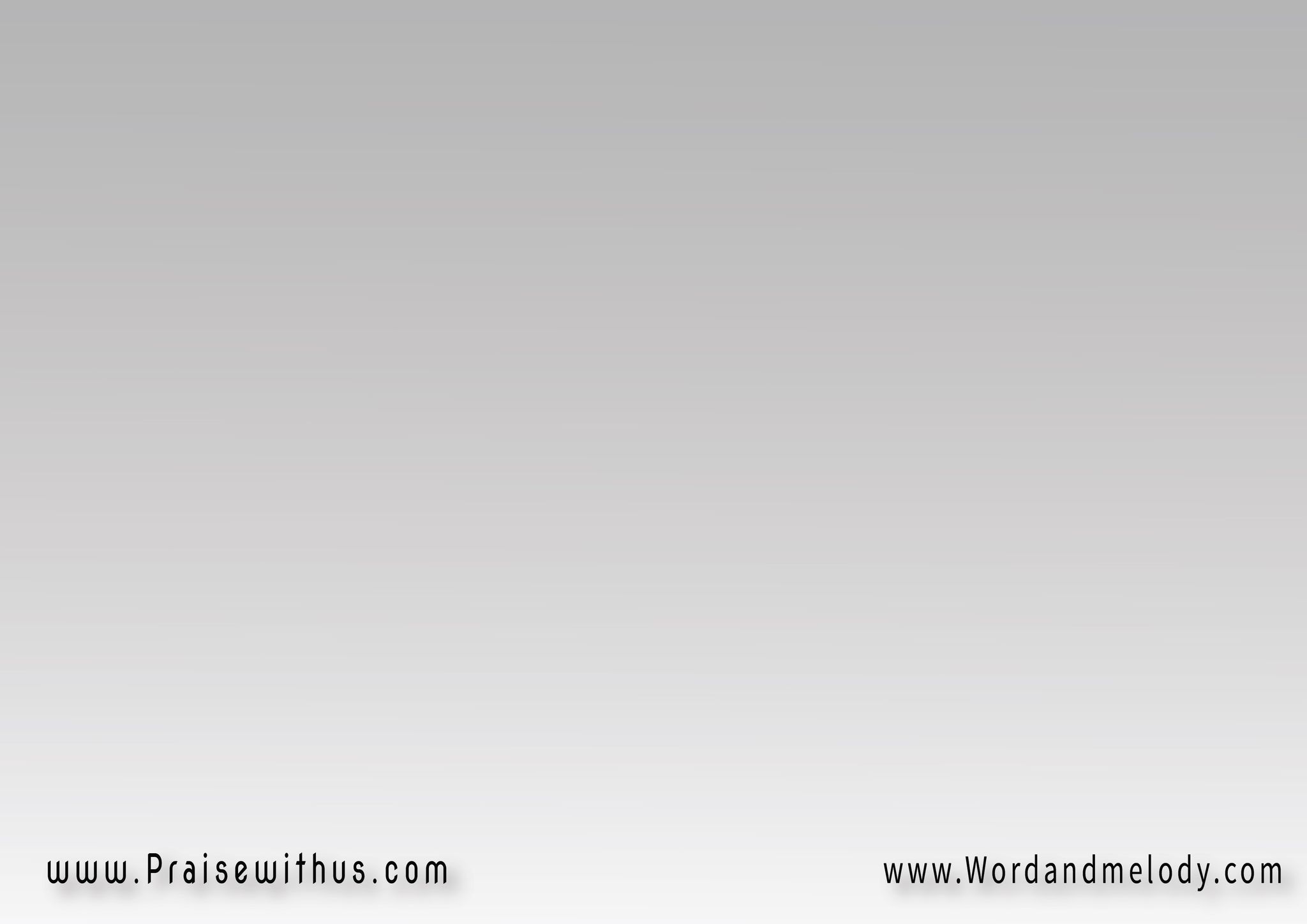 1-
يسوع ملكنا ف وسطينا
بنرفع لاسمه أغانينا
يمشي ما بين صفوفنا
يشفي بأيده جروحنا
وأن آنت قلوبنا نلقى أفراحنا فيه
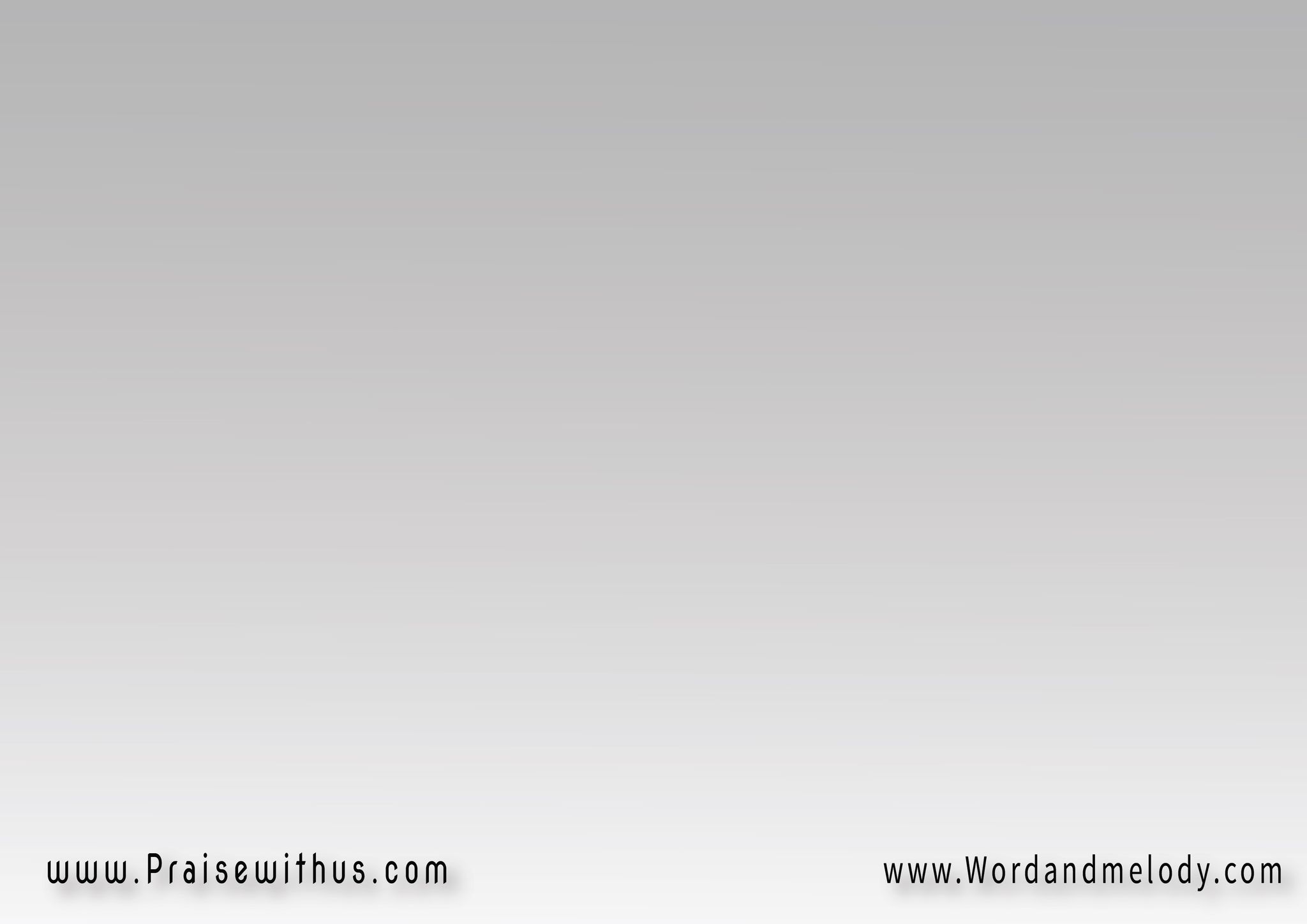 القرار:
(هللويا هللويا هللويا
 لاسمك يا يســــوع)2
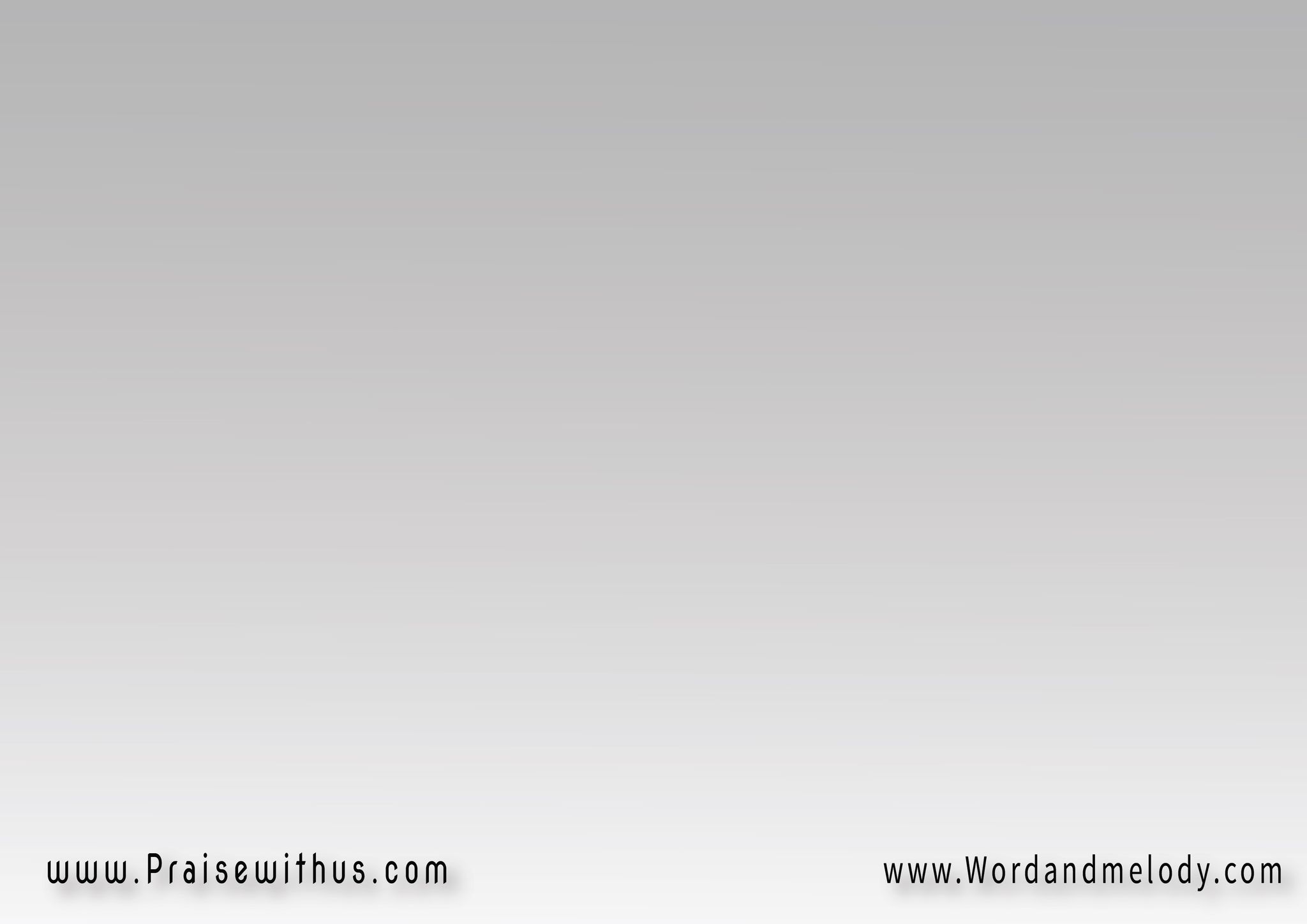 2-
يسوع ملكنا ف وسطينا
بنرفع لاسمه أغانينا
يشبعنا بكلامه نتمتع بجماله
إلهنا مفيش مثاله 
جميل والحق فيه
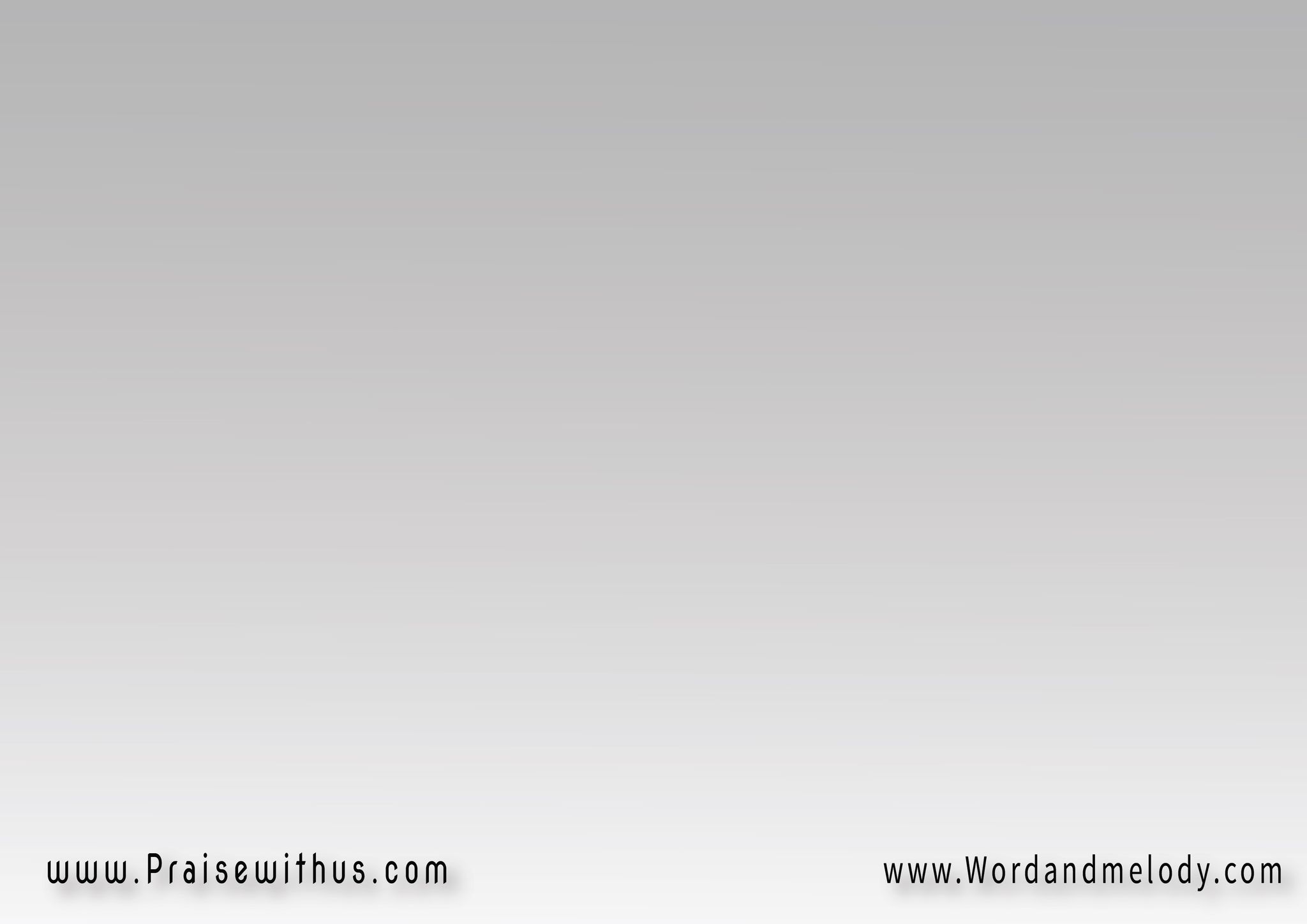 القرار:
(هللويا هللويا هللويا
 لاسمك يا يســــوع)2
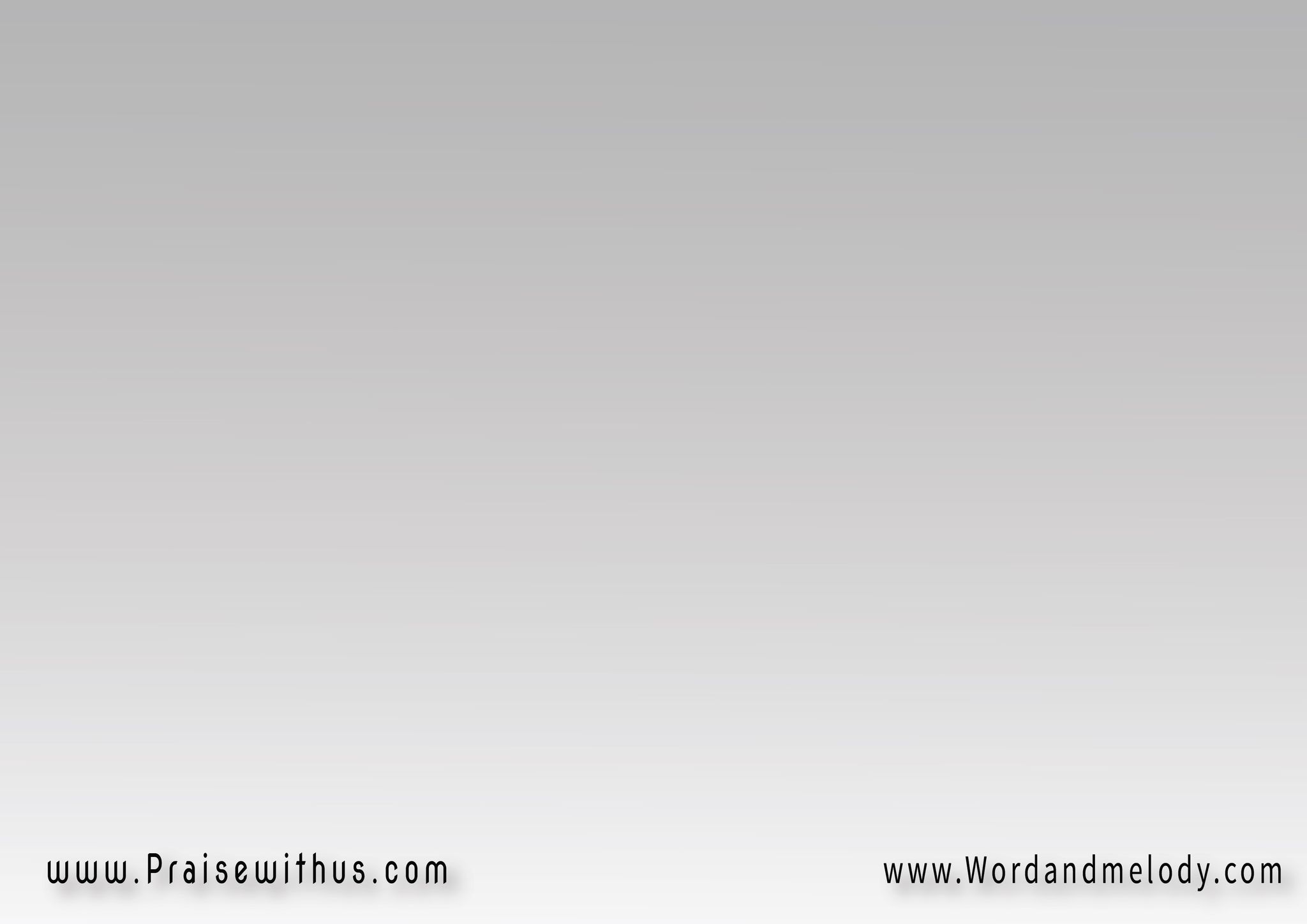 3-
سوع ملكنا ف وسطينا
بنرفع لاسمه اغانينا
نرفع لاسمه أيدينا مجده يملا عنينا
ف حضوره يلاقينا 
أشواق قلوبنا ليه
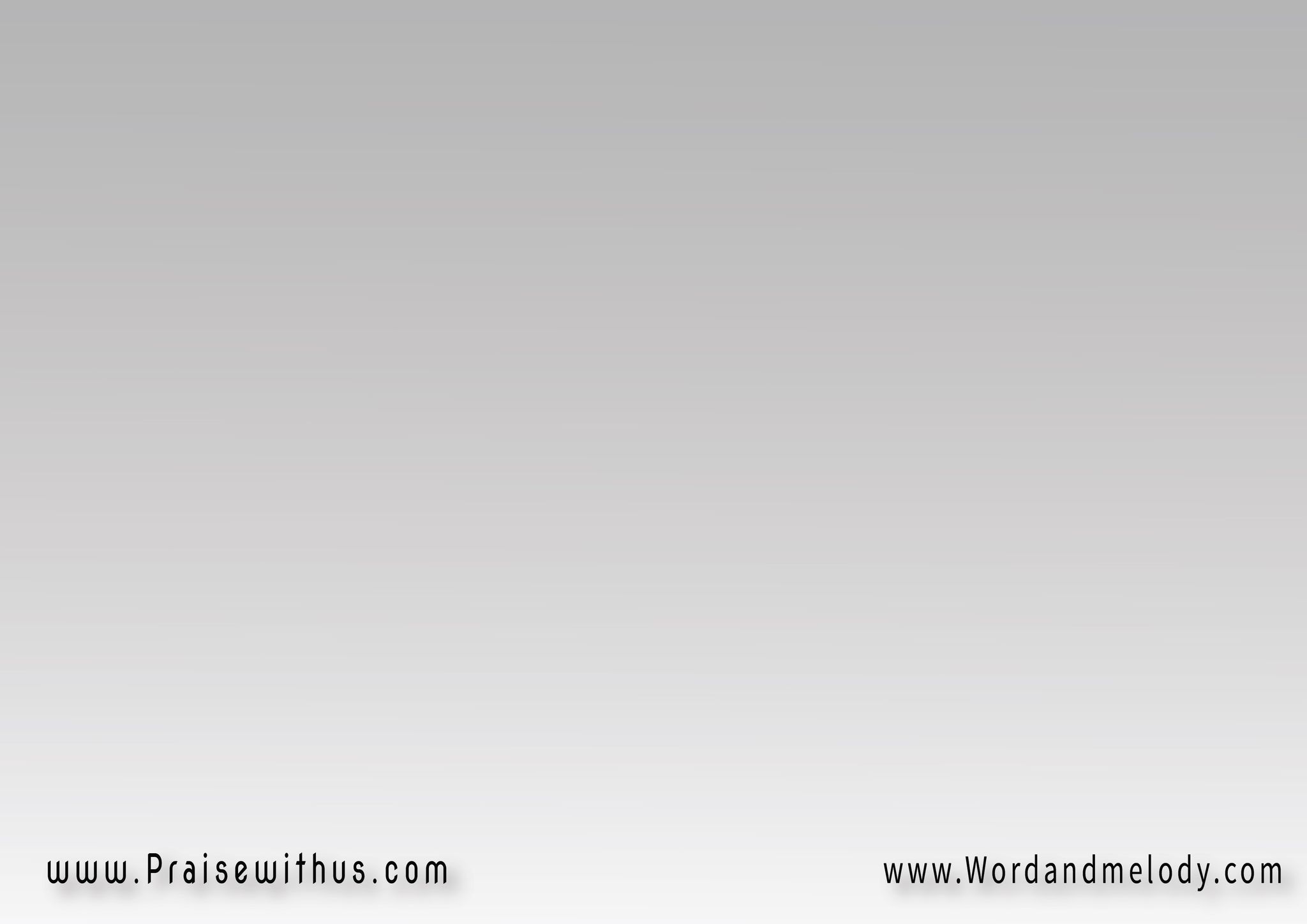 القرار:
(هللويا هللويا هللويا
 لاسمك يا يســــوع)2
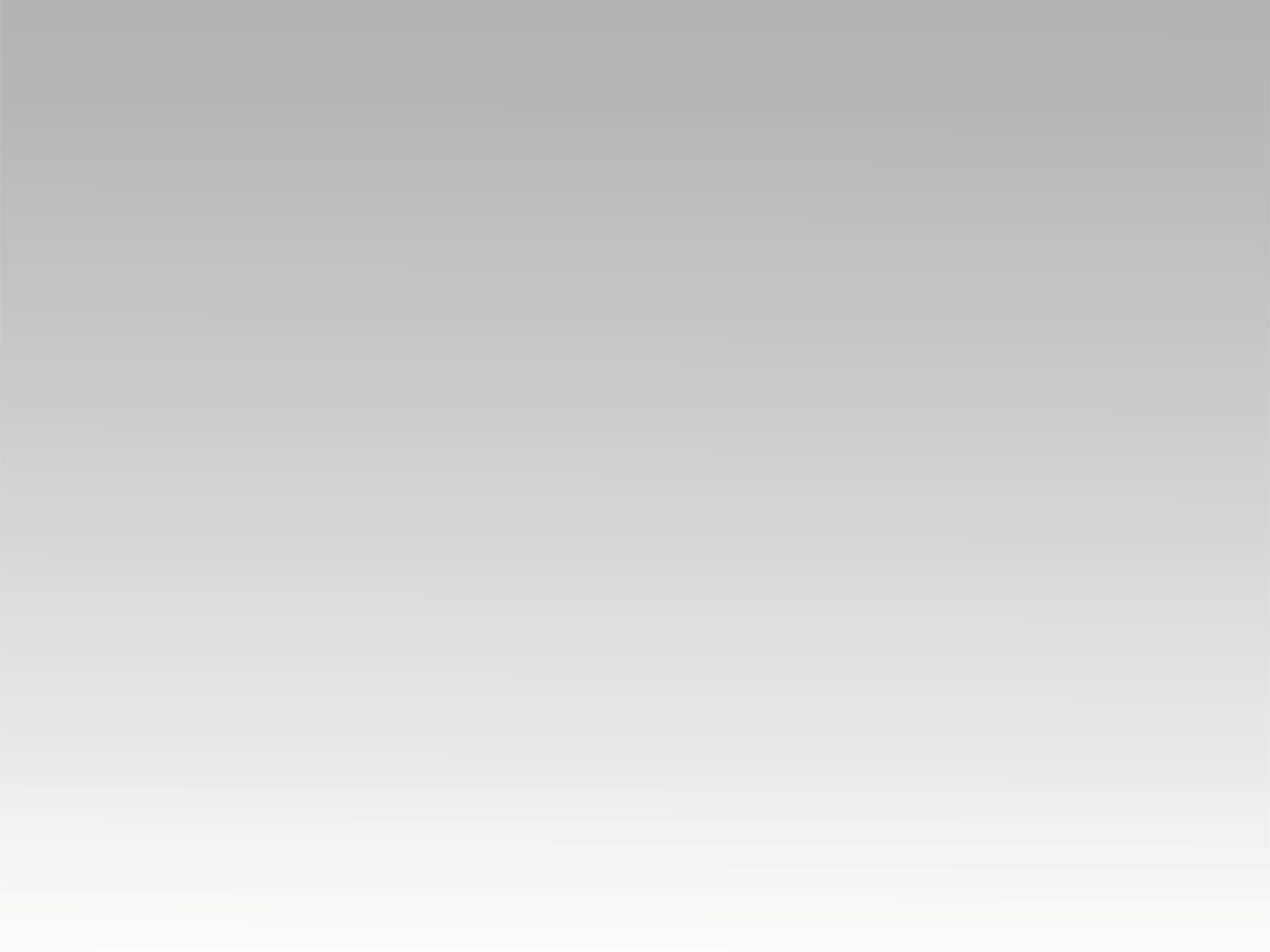 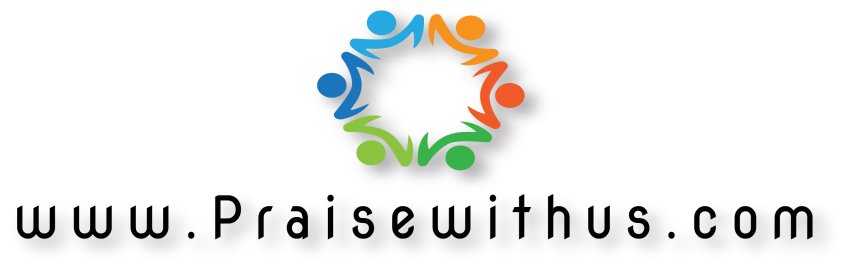